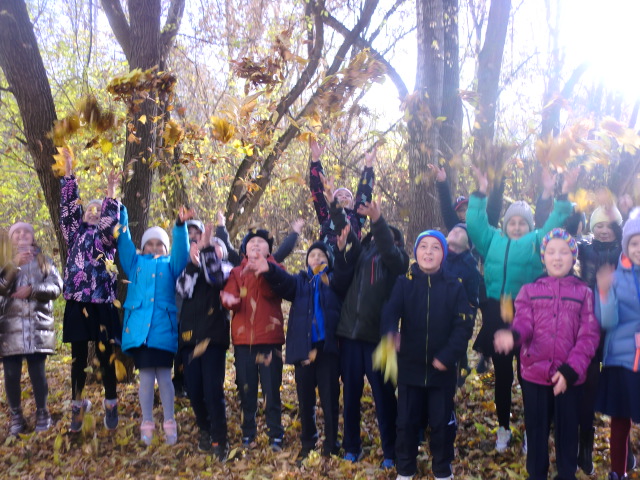 Учителя начальных классов. Во всем стремятся разобраться! 
И воспитанье дать детишкам, узнают дети не по книжкам
Как стать хорошим человеком, прилежным быть и в том и в этом.
Вот в этом часть моей работы, скажу вам я с большой  охотой
Уж 20 лет я за работой, мы в целом – дружная семья. Родители, учителя
Мы часто выезжаем вместе. Чего же может быть чудесней?
Как всем порядочными быть и дружбой классной дорожить.
Но а сегодня классный час, о нем пойдет сейчас рассказ.
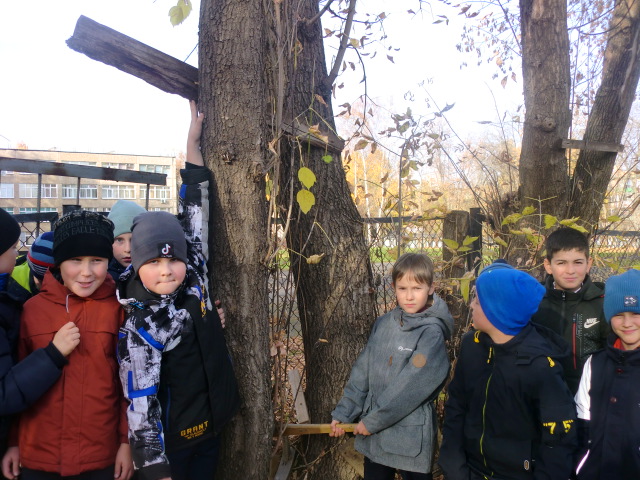 Здравствуйте, дети! Все ли на месте? Одеты вы все по погоде? 
Сегодня наш классный час мы проведем на природе.
Мальчишки построят хороший штаб, каждый внесет посильный вклад.
Вместе дело спорится - штаб легко построится.
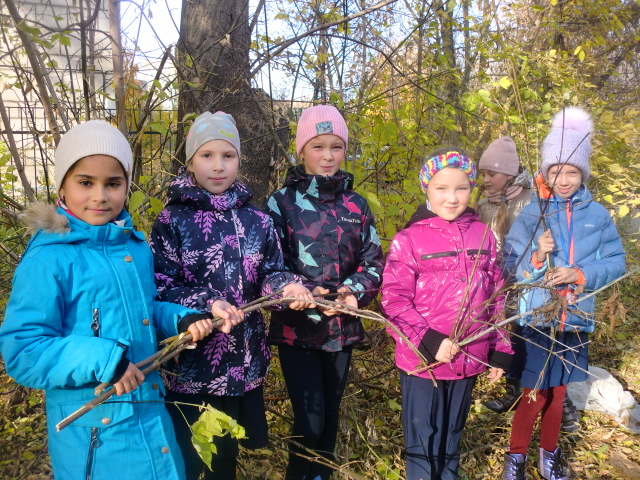 И девочкам тоже найдется работа. Ведь от парней отставать не охота!
Кто наведет порядок уют? Тут наши красавицы не подведут!
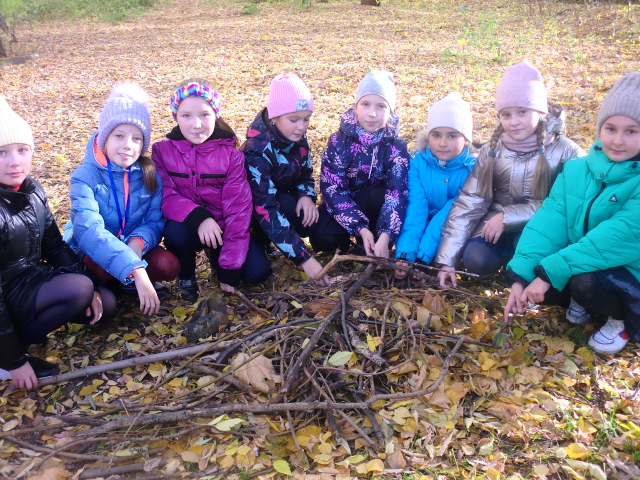 А вот костров в лесу разводить не положено детям.
Нельзя, опасно, за лес мы в ответе…
Но когда-то, в годы войны, партизаны без костров не могли
Кружка крутого кипятка душу согревала бойца
Вспомнит боец отчий свой  дом,
А завтра, быть может, последний бой за жен, за детей, за сестер, матерей
Жизнь боец отдавал, не жалел.
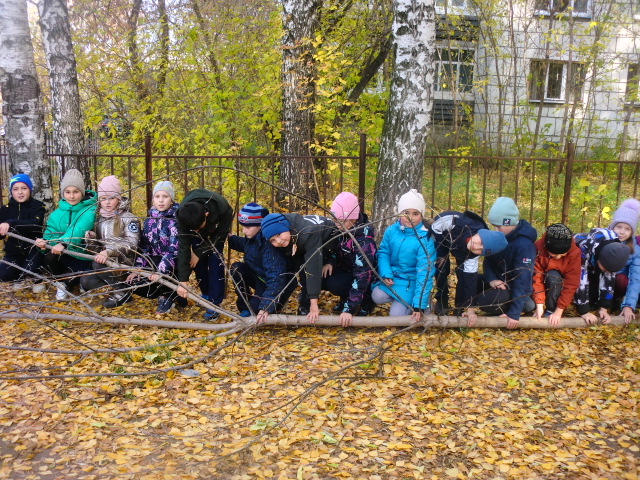 За то чтобы мир на земле нашей был и каждый друг с другом в согласии жил.
Этот призыв и для нас с вами, дети, и для любого на нашей планете…
Вот и закончился классный час, завтра напишем об этом рассказ.
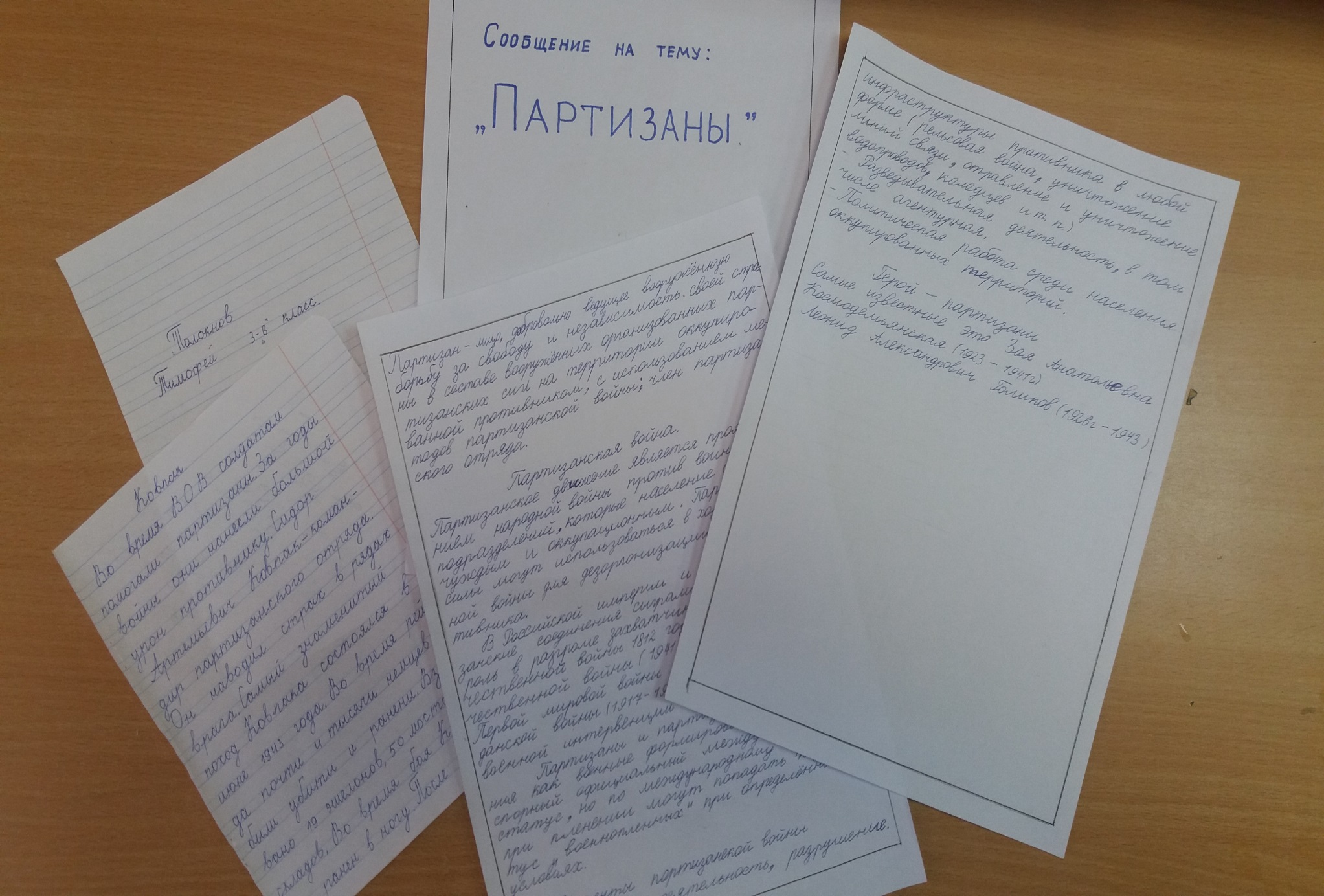